Andrew Cuevas presents
My future
My College Preferences
The majors I want to see in my future college include engineering, business administration, economics, and finance.
If I where to be involved in spots I would like to have football and rugby at a D1, D2, and at a D3 school.
I don’t really care how far it is away from home.
I don’t really care if its in a rural, suburban, or urban setting. I want it to be a Co-Ed school and it doesn’t matter if its private or public.
The student population has to be diverse and under 5,000 or between 10,000 students.
My College Preferences continued
It is important that the area of the study is well known.
It is not important if it has the semester/trimester system.
The weather is important because I want to feel and see all the seasons.
Religious affiliation is not really important because I can always go to a church.
The Greek life is not that important to me but would l like it.
The EOP is not that important but if there is one I would be involved.
The work study program is not that important but just like EOP I would like to join.
The study abroad program is not that important.
I wouldn’t mind living in dorms or apartments what ever is easier for me.
I do want it to be competitive because I want to push myself.
I do want the percent of financial aid to be quite high because I can use the help.
My Dream College
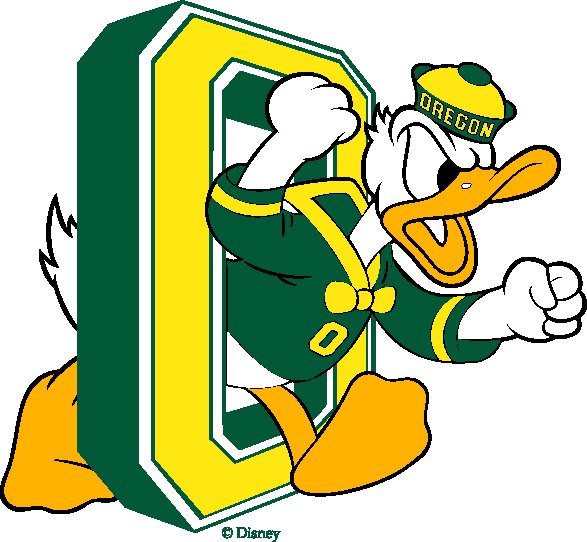 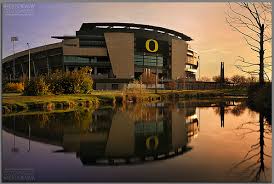 University of Oregon
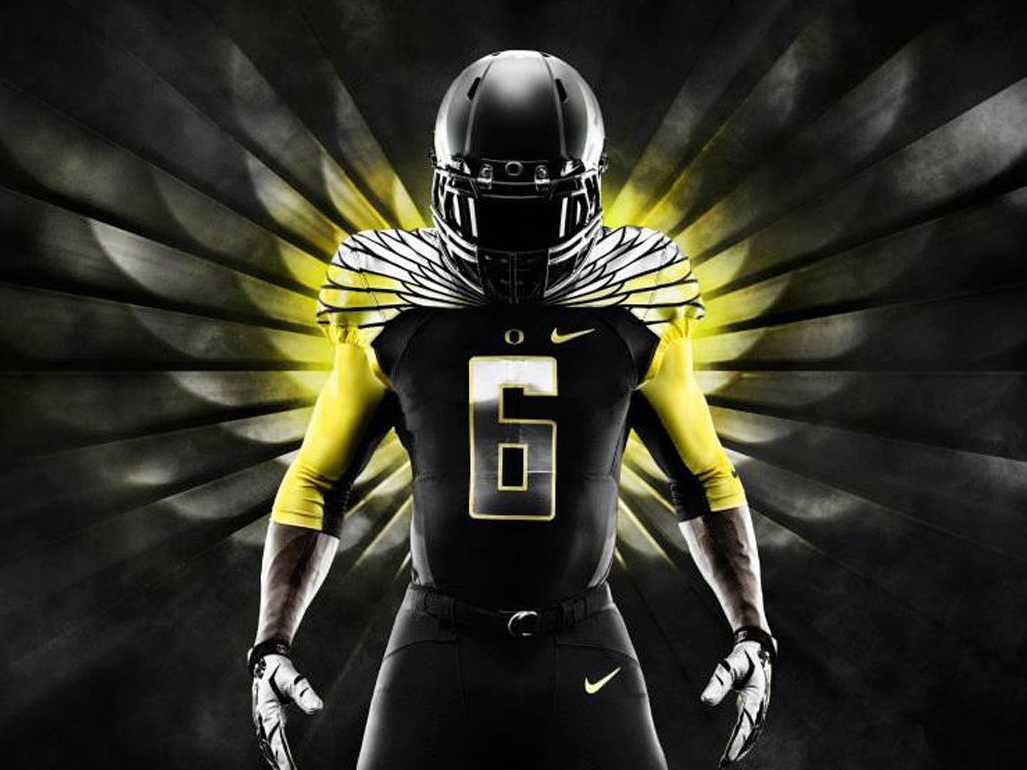 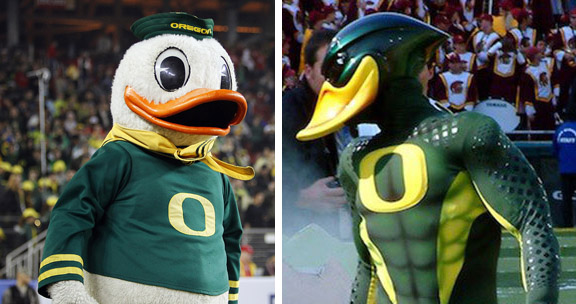 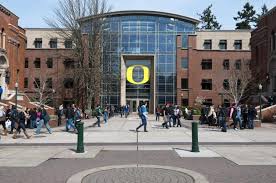 Other Colleges and Reach Colleges
REACH COLLEGES
I have 5 reach colleges and they are 
USC
UCSD
UCLA
TEXAS A&M
AND STANFORD
OTHER INTERESTING COLLEGES
OHIO STATE 
BOSTON UNIVERSITY
DUKE
VIRGINIA TECH
AND ASU
My Safe School
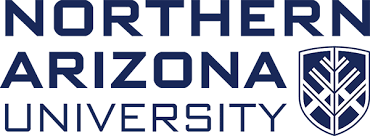 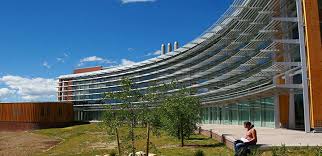 NAU
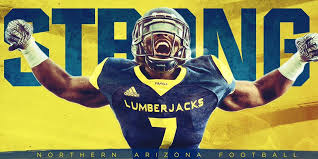 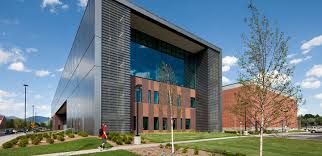 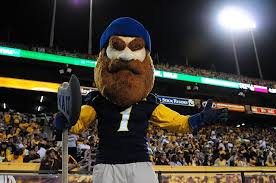